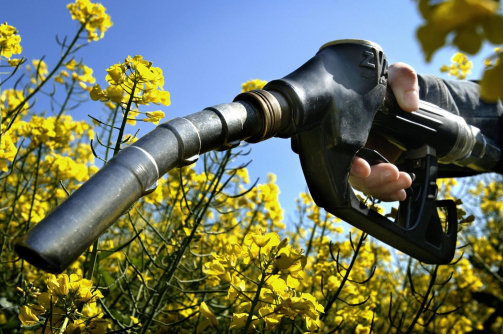 Biopaliva
Klára Rozložníková 9.A
Co jsou to biopaliva?
Paliva vniklá cílenou výrobou či přípravou z biomasy a biologického odpadu
Palivo z obnovytelných zdrojů
Obsahují uhlík

Rozdělení podle skupenství
    » tuhá biopaliva
    » kapalná biopaliva
    » plynná biopaliva
Rozdělení podle generací
 » 1. generace:  z polysacharidů a olejnin – mohou konkurovat výrobě potravin
 » 2. generace: z lignocelulozových zbytků (dendromasa a zbytková biomasa)-bioethanol
 » 3. generace:  z řas a mikroorganismů – průběžná sklizeň
 » 4. generace: neobdělávatelná půda, bez nutnosti destrukce biomasy
Biomasa
Souhrn látek z těla všech organismů, rostlin, bakterií, sinic, hub a živočichů
Obsahuje uhlík
Obnovitelný zdroj
Má původ ve slunečním záření a fotosyntéze

např. dřevo, štěpka, brikety, bioplyn, tekutá paliva
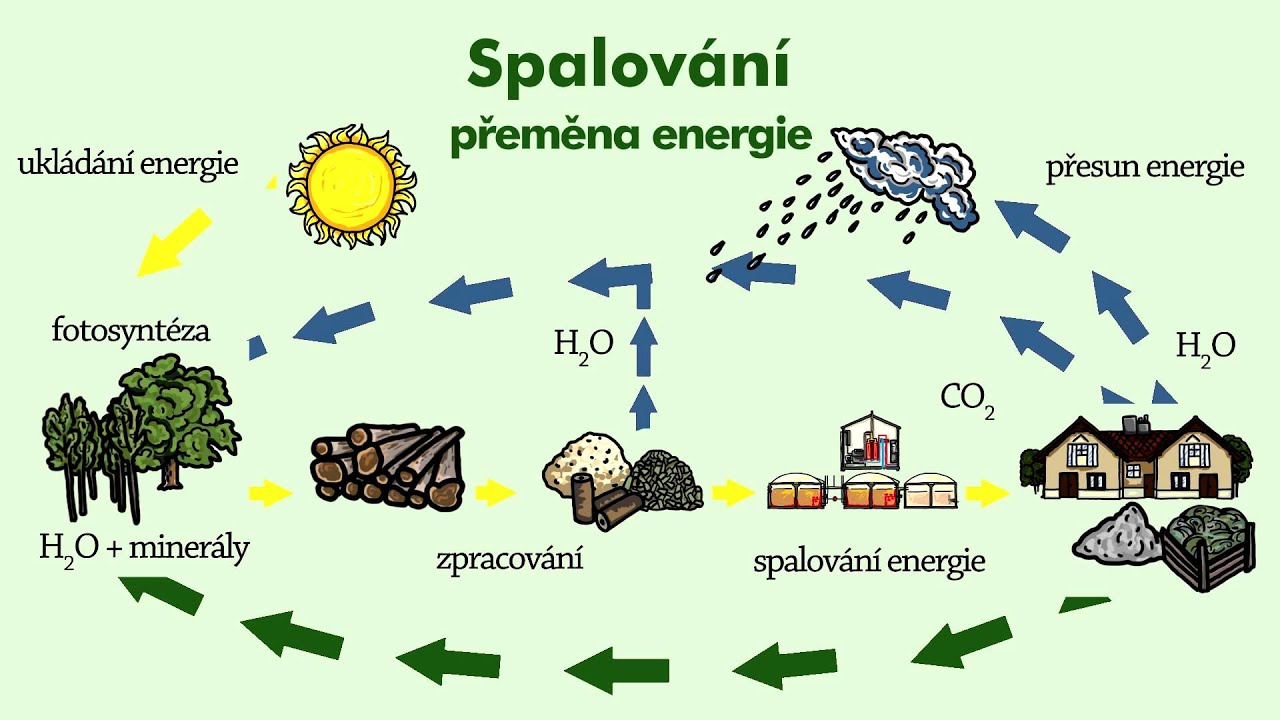 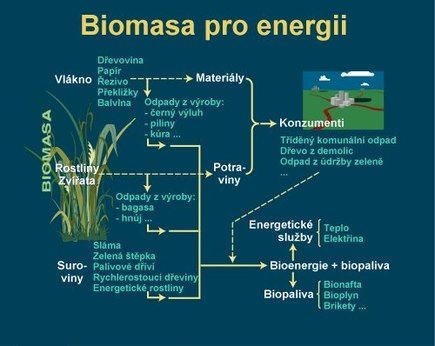 Dopady využívání ve světě
Pěstování řepky není pro přírodu a zvířata vhodné
Pro sběr biomas se spotřebuje tolik paliva, že vytvoření biopaliv už není moc bio
Globální oteplování
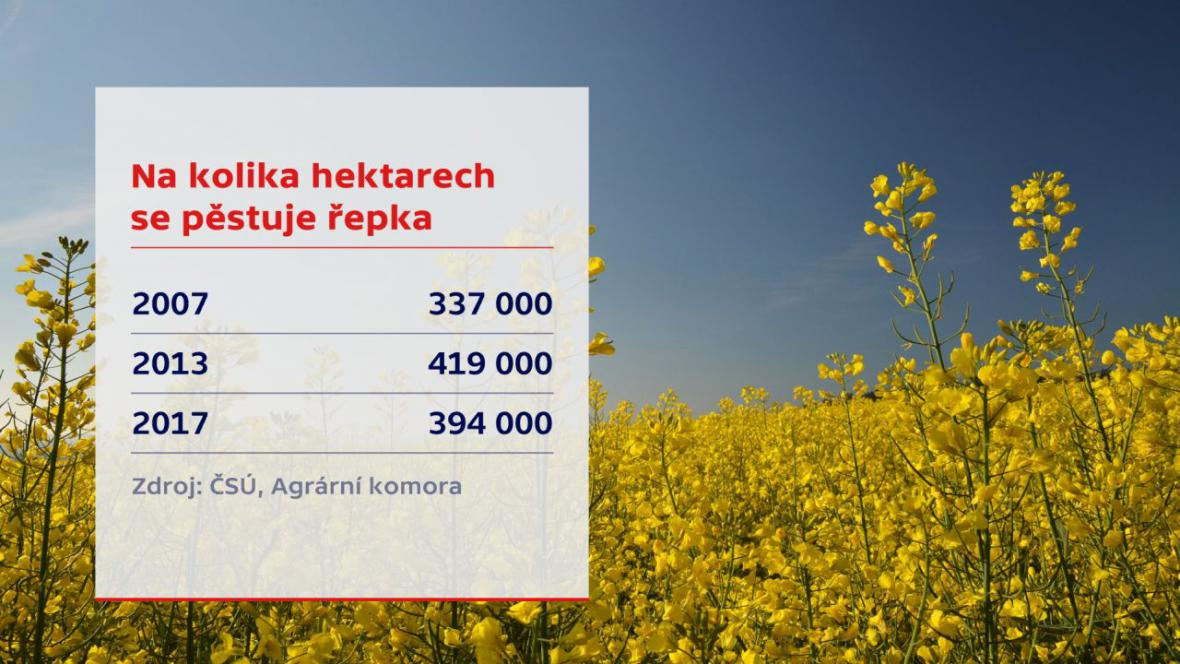